Fig. 3. Prevalence and type of time-based meta-PM inaccuracies across study groups.
Arch Clin Neuropsychol, Volume 29, Issue 8, December 2014, Pages 818–827, https://doi.org/10.1093/arclin/acu061
The content of this slide may be subject to copyright: please see the slide notes for details.
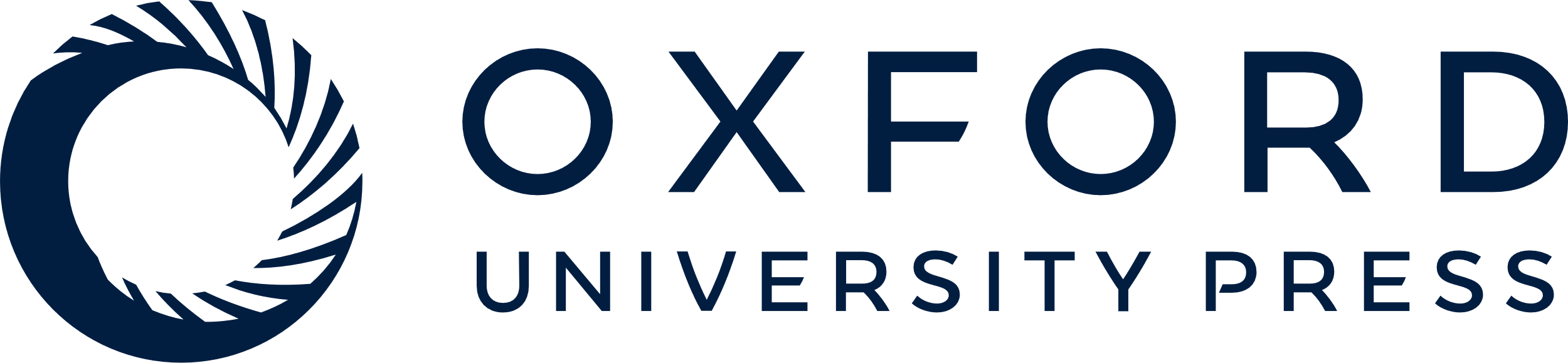 [Speaker Notes: Fig. 3. Prevalence and type of time-based meta-PM inaccuracies across study groups.


Unless provided in the caption above, the following copyright applies to the content of this slide: © The Author 2014. Published by Oxford University Press. All rights reserved. For permissions, please e-mail: journals.permissions@oup.com.]